Asia-Pacific Women Innovators & Entrepreneurs Program
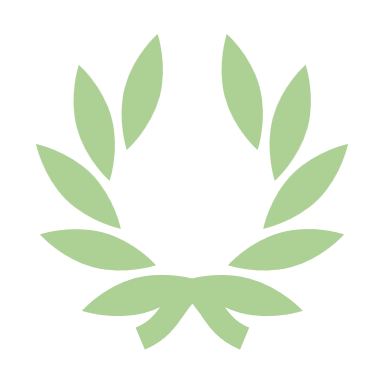 Objectives: 
To spur entrepreneurial activity among women in the region
Project IP as a builder and an enabler of innovative ecosystems
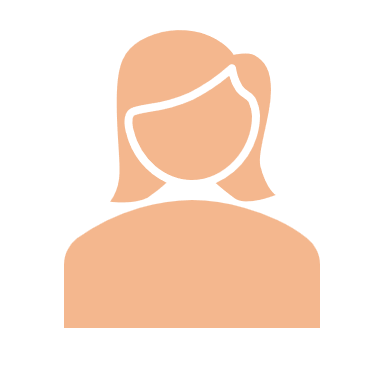 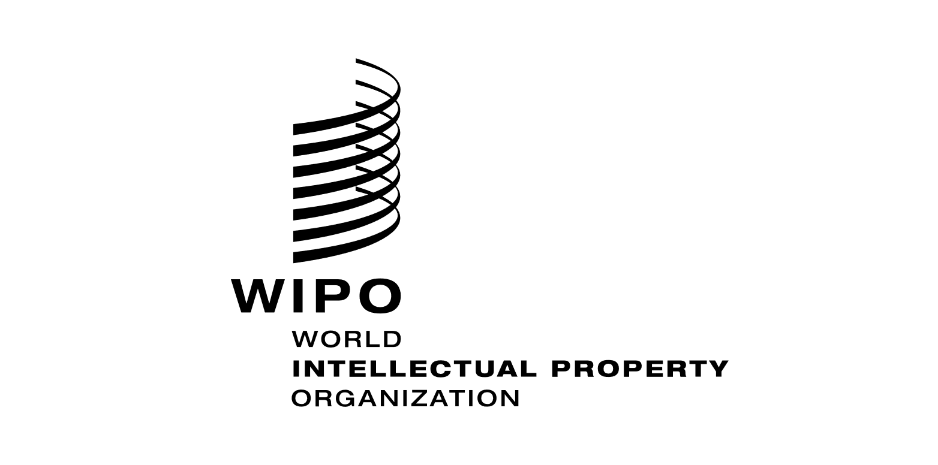 WIPO The Asia-Pacific Women Innovators and Entrepreneurs Weekly Program Ideation to Impact
The Essential Intellectual Lenses
of the
Inventor/Innovator/Entrepreneur 
R.S. Cahoon
Our Discussion Today
What is an Intellectual “lens”?
Why are they important tools for the successful 	Inventor/Innovator/Entrepreneur 
A lens collects light and forms images
The lens makes things visible by collecting scattered light
	and transforming it into an understandable form
4
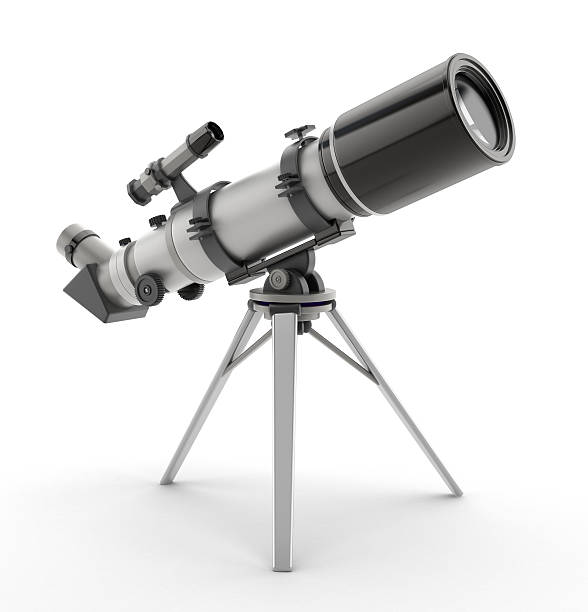 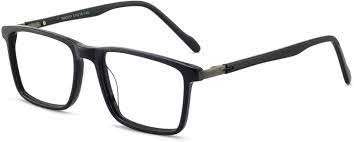 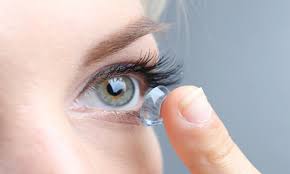 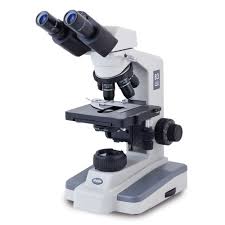 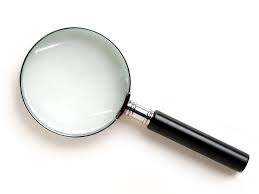 Our Discussion Today
What is an Intellectual “lens”?
Why are they important tools for the successful 	Inventor/Innovator/Entrepreneur 
A mechanism by which something can be seen and understood
Like a light lens  an “intellectual lens” collects varied information and brings it into clear focus
Used by the inventor/innovator/entrepreneur,l certain key lenses transform scattered information into understanding, insight, and vision for the path forward
The Successful Inventor/Innovator/Entrepreneur	uses these key “lenses”
Inventiveness
Applications & Market Relevance
The Value Proposition
The Business Model
Each of these “lenses” provides a tool to gather various and disparate information, and bring it together into a focused, and understandable form
Inventiveness
Always the best place to start
What is “inventiveness”?
    Two essential components:
	uniqueness:  
		compared to the prior art
	the unique features confer some advantage
		or superior performance
		compared to existing solutions
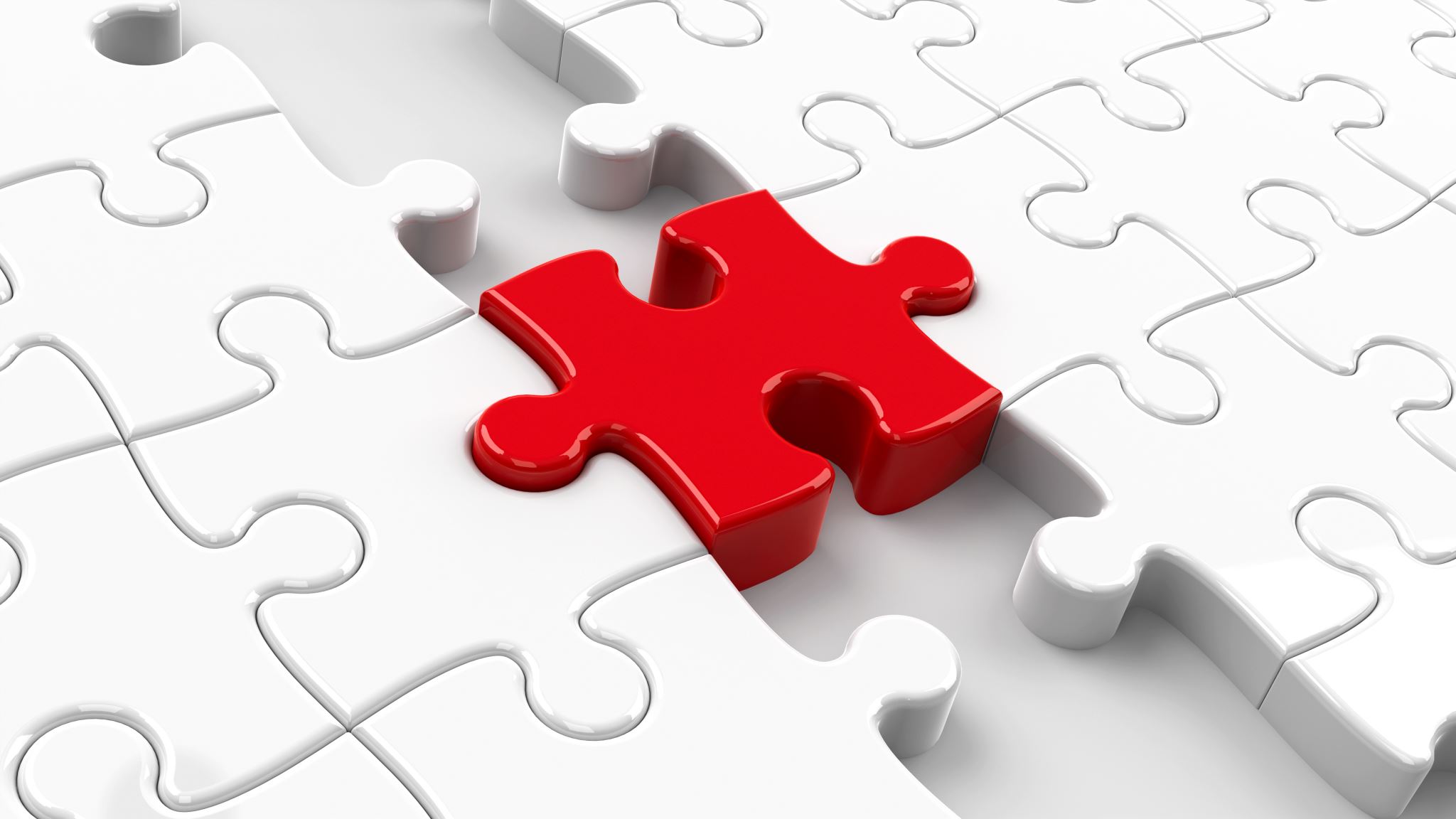 Defining an invention…..
exactly what it is, and how it works …..
	why it is unique ……
		how it is superior ……
Is the single most important step in the 
    process of commercializing a new 
technology
 	Unique
		and
			Superior
				= “Inventive”
The Importance of Inventiveness
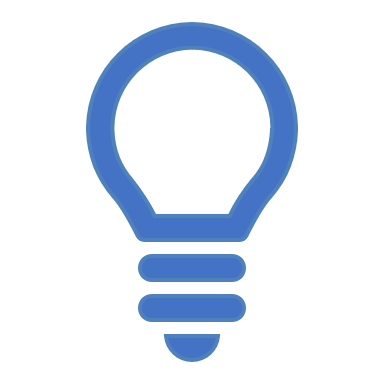 Inventiveness is the cornerstone of patentability	
	and………
essential to commercializing new 	technology
Inventiveness = unique +superior/advantages 
	Unique  (compared to what?)
	Superiority/advantages of the unique 			features
Defining Inventiveness of a new technology:	carves out the scope of patentability, 
	produces market relevance,
	and establishes the value proposition
Procedure for Inventiveness analysis
Understand & define the invention precisely.
Conduct keyword-based, prior art search of patent 	databases & technical literature.
Locate the closest (most similar) patents/articles
Carefully compare the independent claims (start with Claim 1) of the closest patents to your invention
Determine inventive features
Define initial scope of patentability (if any)
Reconsider the invention and ALL its aspects after 	analyzing the “prior art”
Refine understanding and definition of the invention, its inventiveness,  and scope of patentability
The “Prior Art”
The “Prior Art” is all information that that is available to the
	public in any form before a given date that is relevant
		to an invention's novelty and inventiveness
			(non-obvious)
 If an invention has been described in the Prior Art, or is
	not inventive/obvious relative to what has been
		described in the Prior Art, 
			it is not patentable.
Inventiveness Patentability scope  the PCP
Understanding the differences between the prior art 	and your invention configures the 				inventiveness of your invention 
			and its potential scope of patentability 

Understanding the potential scope of patentability provides
	the basis for determining the “Property Control
		Position” (PCP)
PCP is the suite of IP (and bioproperty) that can be used to
	protect the invention
Inventiveness Patentability scope  the PCP
Understanding the Inventiveness of an invention is
		the launch-pad for:

	scope of patentability
	formulating other IP strategies
	applications of the solution the inventiveness offers
	market relevance
	the Value Proposition
Applications & Market Relevance
Begin with the advantages the inventive features provide
Advantages compared to what?
What problem(s) do the inventive features solve
	or what opportunities are created?
List the applications where the inventive features are useful
Why would someone care about the problem?
How much do they care?
	All this is Market Relevance
What are the economics underlying the problem and its
	solution?
The Unique Value Proposition (UVP)
 		What is it?
The benefit(s) the invention will provide…… 
	….at a cost, that a future buyer (the customer) will perceive as a compelling “value”

	“Value” = Benefits – Cost 
		[define and quantify - whenever possible -  				benefits and costs]
Why is the Unique Value Proposition (UVP) so important?
 
It provides a compelling basis for a business case for
	the invention
It’s the basis of the “elevator pitch” for investors,
	partners, etc
It is the cornerstone of a start-up business plan
Writing it transforms the writer
The Unique Value Proposition (UVP)
Explains how the invention provides the unique 	value (specific benefits – cost) to a future 	buyer, compared to alternatives.
Is a clear and concise statement that summarizes 	why someone would buy the product or 	service based on the invention. 
Describes how the invention will produce a 	product or service that will add more value, 	create more profit, or better solve a problem 	than current alternatives.
The Unique Value Proposition (UVP)
Makes it clear how the invention will  	solve future users’/buyers’ problems 	or improves their situation so that 	profitability is enhanced.
Identifies why the technology is superior to the 	competition (unique 	differentiation).
What makes a good UVP?
Clarity! It’s easy to understand.
Communicates concrete results that will result 	from using the technology and its products 			and/or services.
States how it’s different (and better) than the 	alternatives.
Avoids hype (… “never seen before, amazing miracle 	product”), superlatives (“best”), and 	business jargon 	(“value-added interactions”).
Can be read/understood in about 10 seconds.
Almost never longer than one – maybe two - 	sentences
UVP Examples
“Achieves the same level of pest control as 	current chemistries at 30% cost reduction.”

“Produces materials that exhibit 25% increased 	life at temperatures above 450ᵒC at a cost 	comparable to existing high temperature 	materials.”

“Increases the manufacturing yield of large Li 	batteries by 50% with no cost increase”
UVP Examples
“Achieves the same level of pest control as 	current chemistries at 30% cost reduction.”

“Produces materials that exhibit 25% increased 	life at temperatures above 450ᵒC at a cost 	comparable to existing high temperature 	materials.”

“Increases the manufacturing yield of large Li 	batteries by 50% with no cost increase”
UVP Examples
“A natural topical antiseptic 90% as effective as 	current chemical antiseptics.”

“A tomato variety that exhibits 50% more solids 	and 25% more sugar per unit weight than 	currently available varieties.”

“Reduces scours mortality in new-born calves 	from 15% to 1.5% at a cost of less than 6 	Pesos per animal.”
The Business Model
A business model describes how an organization creates, delivers, and captures value, in economic, social, cultural or other contexts. The process of business model construction and modification is also called business model innovation and forms a part of business strategy

The term business model refers to the plan for making a profit by selling the product or service. It identifies the products or services that will be sold, the identified target market and customers, and anticipates costs to produce and deliver the product or service.
	What will be sold?  Who is the customer?  
	How will the product/service be sold and distributed
	How will the product be manufactured, packaged, delivered?
	What customer services pre- and post-sales will be required?
The Importance of Business Model
An average invention/technology/product combined with
      a good Business Model
		is likely to be successful
A great invention/technology/product combines with a
      poor Business Model 
		is likely to fail
A good Business Model can compensate for some flaws in
      the product/service
A bad Business Model can’t save the best product
Thank youQ&A